Depression and anxiety
التجارب والضيقات
الاكتئاب وحرب الكآبة
ما هي الكآبة؟ ما مظاهرها، وما أسبابها؟ وما نتائجها، وما علاجها؟
مفرقين بين الكآبة السقيمة، حربًا كانت أم مرضًا..

الكآبة المقدسة

الكآبة الطبيعية

الكآبة الخاطئة

الكآبة المرضية
الكآبة المقدسة
مثال ذلك نحميا سمع أن أورشليم سورها منهدم، وأبوابها محروقة بالنار، وشعبها في عار عظيم.. يقول: "فجلست وبكيت، ونمت أيامًا وصليت..." (نح1: 4).هذه الكآبة دفعت نحميا إلى الصلاة والصوم، وإلى عمل إيجابي فعال
ومثل نحميا كان عزرا الذي لما رأي أخطاء الشعب، اكتأب وصام وصلي، نجح في تطهير الشعب، ولم تستمر كآبته 
(عز9، 10).

"لأَنَّ الْحُزْنَ الَّذِي بِحَسَبِ مَشِيئَةِ اللهِ يُنْشِئُ تَوْبَةً لِخَلاَصٍ بِلاَ نَدَامَةٍ، وَأَمَّا حُزْنُ الْعَالَمِ فَيُنْشِئُ مَوْتًا." (2 كو 7: 10)

"لأَنَّهُ قَدْ وُهِبَ لَكُمْ لأَجْلِ الْمَسِيحِ لاَ أَنْ تُؤْمِنُوا بِهِ فَقَطْ، بَلْ أَيْضًا أَنْ تَتَأَلَّمُوا لأَجْلِهِ." (في 1: 29)

"طُوبَى لِلْحَزَانَى، لأَنَّهُمْ يَتَعَزَّوْنَ." (مت 5: 4)
نسمع أيضًا عن الكآبة التي تصحب التوبة والصوم، وتساعد على التواضع وانسحاق القلب

ومن أمثلتها ما ذكر عن الصوم في سفر يوئيل (يوء2: 12 - 17).
 . وما ذكر عن صوم أهل نينوى وتذللهم أمام الله في المسوح والرماد (يون3).
 كذلك توبة داود وكيف كان يبلل فراشة بدموعه (مز6).

كانت كآبة الخطاة تتحول إلى توبة، وتنتهي بالفرح، وبعزاء داخلي في أعماق القلب، وتؤدي إلى إصلاح السيرة كلها.

ولعل هذا ما يقصده الكتاب بعبارة" بكآبة الوجه يصلح القلب" (جا7: 3).
ونسمع أيضًا عن الكآبة في الخدمة مثل قول القديس بولس الرسول: "مكتئبين في كل شيء، ولكن غير متضايقين" (2كو4: 8).
"فَإِنَّنَا لاَ نُرِيدُ أَنْ تَجْهَلُوا أَيُّهَا الإِخْوَةُ مِنْ جِهَةِ ضِيقَتِنَا الَّتِي أَصَابَتْنَا فِي أَسِيَّا، أَنَّنَا تَثَقَّلْنَا جِدًّا فَوْقَ الطَّاقَةِ، حَتَّى أَيِسْنَا مِنَ الْحَيَاةِ أَيْضًا." (2 كو 1: 8)
وهكذا كانت الكآبة في الخدمة مصحوبة بالعزاء، كقول الرسول:
 "إن الله يعزينا في كل ضيقتنا، حتى نستطيع أن نعزي الذين هم في ضيقة" (2كو1: 4)
ولعل من أروع الأمثلة للكآبة المقدسة، أن السيد المسيح في البستان حزن واكتأب (مت26: 37، 38) وكانت نفسه حزينة حتى الموت.
 ومع ذلك قال المسيح لتلاميذه:
"لكني سأراكم أيضًا فتفرح قلوبكم ولا ينزع أحد فرحكم منكم" (يو16: 20).

ومن أمثلة هذا النوع أيضًا -مراثي إرمياء- وكثير منها نبوءات عن السيد المسيح.
من كل هذا نري أن الكآبة المقدسة تكون
 لأسباب روحية
 ومصحوبة بالعزاء وبالرجاء،
 وتتحول أخيرًا إلى فرح،
 وهي مؤقتة وليست صفة مستمرة.
الكآبة الطبيعية

ومن أمثلتها الحزن على وفاة عزيز كبكاء مريم ومرثا عند قبر لعازر.

ومن أمثلة هذا النوع أيضًا - أيوب بعد وفاة أولاده، وبناته وخراب بيته، وضياع صحته.

وكذلك بكاء يعقوب، لما سمع أن ابنه يوسف قد افترسه وحش رديء (تك37: 34).

هذا حزن طبيعي
الكآبة الخاطئة وأسبابها 
هي التي تحوي الخطية داخلها
1 - مثل كآبة إنسان في قلبه شهوة خاطئة لم يستطيع أن يحققها.

مثال هذا النوع كآبة آخاب الملك، لما رجع إلى بيته مكتئبًا مغمومًا، لأنه لم يستطع أن يغتصب حقل نابوت اليزرعيلي (1مل21: 4) وقد قادته هذه الكآبة إلى القتل والظلم والكذب ليحقق شهوته.
2 - وهناك كآبة سببها الغيرة، والحسد...

مثالها كآبة الابن الأكبر الذي رفض أن يدخل بيت أبيه ليشترك في الفرح بأخيه، قائلًا إن أباه لم يعطه جديًا ليفرح مع أصدقائه، بينما ذبح لأخيه العجل المسمن (لو15: 28 - 30)
3- هناك كآبة أخري سببها الفشل

وتزداد الخطورة في مثل هذه الكآبة إذا كان سببها الفشل في ارتكاب خطية كفشل أمنون أولًا في الخطيئة مع ثامار (2صم13). وكفشل آخاب أولًا في اغتصاب حقل نابوت...
 بينما الفشل لا يعالج بالكآبة، وإنما بمعرفة أسبابه، ومعالجة هذه الأسباب بطريقة إيجابية، أما مجرد الكآبة، فإنها تضيف إلى الفشل مشكلة أخري تحتاج إلى حل.
4 - وهناك كآبة سببها اليأس
مثل يأس عيسو، لما علم أن البركة قد انتقلت إلى أخية وانتهي الأمر، وقال له أبوه إسحق: "ماذا أصنع لك يا ابني؟ قد جاء أخوك بمكر، وأخذ بركتك، أني قد جعلته سيدًا لك" فلما سمع عيسو كلام أبيه، صرخ صرخة عظيمة ومرة جدًا 
(تك27: 33 - 38).
5 - وهناك كآبة إنسان ينحصر بالضيقات. ويبقي فيها حزينًا بلا رجاء.
وعلاجه أن يقول لنفسه كما قال داود النبي: "لماذا أنت كئيبة يا نفسي؟ ولماذا تحزنينني؟ توكلي على الله" (مز42: 11).
 لا تجمع المشاكل، وتكومها أمامك وتقف حزينًا، بلا حل، بلا رجاء، بلا اتكال على الله، إذكر قول الكتاب:
" لا تحزنوا كالباقين الذين لا رجاء لهم" (1تس4: 13).
إن الكآبة التي بلا رجاء، هي كآبة خاطئة. حتى لو كانت بسبب طبيعي، كالبكاء على ميت، أو بسبب روحي كالبكاء على خطية.
6 - هناك كآبة أخري سببها الحساسية الزائدة..

7 - وهكذا يأتي الاكتئاب أيضًا للذين لا يعيشون في الواقع بل يرفضونه، ولا يضعون له سوي بديل خيالي لا يتحقق.

8 - وقد يأتي الاكتئاب بسبب ضيق الصدر وعدم الاحتمال..
كذلك سعة الفكر تعالج الكآبة... فبدلًا من الاكتئاب، يفكر في حل

9 - وقد تحدث الكآبة بسبب حرب خارجية من عدو الخير، دون ما سبب ظاهر..
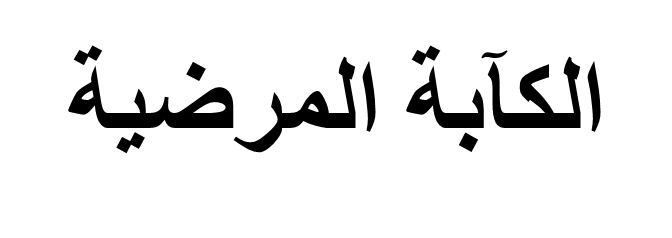 فكر الكآبة يلصق بالمريض ولا يفارقه.. يكون معه في جلوسه وفي مشيه في نومه وفي صحوه، بأفكار سوداء كلها حزن وقلق وخوف، وصور كئيبة أمامه، بلا حل ولا رجاء.كآبة تضيع حياته، وروحياته، ونفسيته وعقله، باقتناع داخله أنه قد ضاع وانتهي..
1 - كإنسان يظن مثلًا أن خطيته لن تغفر وأنه وقع في التجديف على الروح القدس (مت12: 31).
ويخفي عنه كل الآيات الخاصة بقبول الله للخطاة مثل قوله: "من يقبل إلى لا أخرجه خارجًا" (يو6: 37). ومثل قول الرسول إن: "الله يريد أن جميع الناس يخلصون وإلى معرفة الحق يقبلون “
وطبعًا كل الآيات السابقة لها تفسير ومثل هذا الإنسان يحتاج إلى من يفهمه معني الكلمات، ويكلمه عن محبة الله التي لا حدود لها، وإنه قبل اللص في آخر حياته دون أن يحدد له زمانًا..
2 - وقد يكون سبب الكآبة المرضية هو عقدة الذنب.
كأن يموت له أب أو ابن، فيشعر أنه السبب في موته، ويظل هذا الأمر يتعبه، ويجلب له حزنًا لا ينقطع.

3 - وربما سبب الكآبة هو مرض له، يظن أنه بلا شفاء..
أو يتوقع له نتائج خطيرة يصورها له الوهم بأسلوب يتعب نفسيته
الكآبة والاكتئاب ليس علاجًا لمشاكلك
وإن اكتأبت بحكم الطبيعة البشرية لا تجعل هذه الكآبة تطول،
وإن لم تستطيع، حولها إلى الله الذي هو أقوي من الكل، والذي كل شيء مستطاع عنده (مت19: 26)..
هناك مشاكل كثيرة، يمكن أن تحل بالإيمان، وبالتسليم، وبالصلاة..
ولكن لا توجد مشكلة واحدة يمكن حلها بالكآبة. 
ومادام الله يهتم، فلا تحمل أنت همومًا على كتفيك. اترك الأمر لله.

هناك مشاكل في إمكانك حلها.. وهناك مشاكل أخري حلها في تركها، أو حلها في نسيانها. وربما تكون مشكلتك -التي تبدو لك بلا حل- هي من هذا النوع.
الموسيقى كعلاج للكآبة
لا شك أن هناك أنواعًا من الموسيقي لها تأثير قوي على النفس، ويمكنها أن تريح وأن تهدئ، وأن تبعد الإنسان عن جو الحزن والكآبة، وتنقله إلى أجواء أخري..
ويمكن اختيار قطع الموسيقي المفيدة، التي لا تضر روحيًا. وفي نفس الوقت يكون لها العمق والتأثير، والقدرة على نقل المشاعر المتألمة، وفتح أبواب من الرجاء أمامها..
والموسيقى الدينية ذات تأثير كبير في النفس
إن الموسيقى هي علاج للنفس من الداخل، علاج للمشاعر والأحاسيس.. وقد تكون أكثر تأثيرًا من العظات في كثير من الأحيان
العلاج بالعقاقير والعلاج النفسي للاكتئاب
العلاج بالعقاقير قد يكون مقبولًا، حينما يكون المريض في حالة عصيبة معينة، أو في حالة نفسية لا تقبل التفاهم ولا الحوار، أو في حالة تصميم شديد على ما هو فيه...
وهنا قد تبدو العقاقير ضرورة، وبخاصة للمريض الهائج، الذي يرفض الاعتراف بأنه مريض، ويرفض العلاج.
لاشك أن العلاج النفسي يحتاج إلى وقت، وإلى صبر واحتمال، كما يحتاج أيضًا إلى حكمة، ومعرفة بالنفس البشرية.
العلاج الروحي للكآبة
الإنسان الروحي قد يكتئب أحيانًا كآبة روحية أو طبيعة، إلى حين.

أما الكآبة المرضية، فعنده حصانة ضدها، مبنية أساسًا على روحانية سليمة، نذكر من خصائصها سبع فضائل هامة هي:

الإيمان بالله وعمله، والرجاء، والقناعة أو التجرد، حياة الشكر، الفرح والبشاشة، الواقعية، الصبر والاحتمال
سفر الملوك الأول 19
1 وَأَخْبَرَ أَخْآبُ إِيزَابَلَ بِكُلِّ مَا عَمِلَ إِيلِيَّا، وَكَيْفَ أَنَّهُ قَتَلَ جَمِيعَ الأَنْبِيَاءِ بِالسَّيْفِ.2 فَأَرْسَلَتْ إِيزَابَلُ رَسُولًا إِلَى إِيلِيَّا تَقُولُ: «هكَذَا تَفْعَلُ الآلِهَةُ وَهكَذَا تَزِيدُ، إِنْ لَمْ أَجْعَلْ نَفْسَكَ كَنَفْسِ وَاحِدٍ مِنْهُمْ فِي نَحْوِ هذَا الْوَقْتِ غَدًا».3 فَلَمَّا رَأَى ذلِكَ قَامَ وَمَضَى لأَجْلِ نَفْسِهِ، وَأَتَى إِلَى بِئْرِ سَبْعٍ الَّتِي لِيَهُوذَا وَتَرَكَ غُلاَمَهُ هُنَاكَ.4 ثُمَّ سَارَ فِي الْبَرِّيَّةِ مَسِيرَةَ يَوْمٍ، حَتَّى أَتَى وَجَلَسَ تَحْتَ رَتَمَةٍ وَطَلَبَ الْمَوْتَ لِنَفْسِهِ، وَقَالَ: «قَدْ كَفَى الآنَ يَا رَبُّ. خُذْ نَفْسِي لأَنَّنِي لَسْتُ خَيْرًا مِنْ آبَائِي».5 وَاضْطَجَعَ وَنَامَ تَحْتَ الرَّتَمَةِ. وَإِذَا بِمَلاَكٍ قَدْ مَسَّهُ وَقَالَ: «قُمْ وَكُلْ».6 فَتَطَلَّعَ وَإِذَا كَعْكَةُ رَضْفٍ وَكُوزُ مَاءٍ عِنْدَ رَأْسِهِ، فَأَكَلَ وَشَرِبَ ثُمَّ رَجَعَ فَاضْطَجَعَ.7 ثُمَّ عَادَ مَلاَكُ الرَّبِّ ثَانِيَةً فَمَسَّهُ وَقَالَ: «قُمْ وَكُلْ، لأَنَّ الْمَسَافَةَ كَثِيرَةٌ عَلَيْكَ».8 فَقَامَ وَأَكَلَ وَشَرِبَ، وَسَارَ بِقُوَّةِ تِلْكَ الأَكْلَةِ أَرْبَعِينَ نَهَارًا وَأَرْبَعِينَ لَيْلَةً إِلَى جَبَلِ اللهِ حُورِيبَ،9 وَدَخَلَ هُنَاكَ الْمُغَارَةَ وَبَاتَ فِيهَا. وَكَانَ كَلاَمُ الرَّبِّ إِلَيْهِ يَقُولُ: «مَا لَكَ ههُنَا يَا إِيلِيَّا؟».10 فَقَالَ: «قَدْ غِرْتُ غَيْرَةً لِلرَّبِّ إِلهِ الْجُنُودِ، لأَنَّ بَنِي إِسْرَائِيلَ قَدْ تَرَكُوا عَهْدَكَ، وَنَقَضُوا مَذَابِحَكَ، وَقَتَلُوا أَنْبِيَاءَكَ بِالسَّيْفِ، فَبَقِيتُ أَنَا وَحْدِي، وَهُمْ يَطْلُبُونَ نَفْسِي لِيَأْخُذُوهَا».11 فَقَالَ: «اخْرُجْ وَقِفْ عَلَى الْجَبَلِ أَمَامَ الرَّبِّ». وَإِذَا بِالرَّبِّ عَابِرٌ وَرِيحٌ عَظِيمَةٌ وَشَدِيدَةٌ قَدْ شَقَّتِ الْجِبَالَ وَكَسَّرَتِ الصُّخُورَ أَمَامَ الرَّبِّ، وَلَمْ يَكُنِ الرَّبُّ فِي الرِّيحِ. وَبَعْدَ الرِّيحِ زَلْزَلَةٌ، وَلَمْ يَكُنِ الرَّبُّ فِي الزَّلْزَلَةِ.12 وَبَعْدَ الزَّلْزَلَةِ نَارٌ، وَلَمْ يَكُنِ الرَّبُّ فِي النَّارِ. وَبَعْدَ النَّارِ صَوْتٌ مُنْخَفِضٌ خَفِيفٌ.13 فَلَمَّا سَمِعَ إِيلِيَّا لَفَّ وَجْهَهُ بِرِدَائِهِ وَخَرَجَ وَوَقَفَ فِي بَابِ الْمُغَارَةِ، وَإِذَا بِصَوْتٍ إِلَيْهِ يَقُولُ: «مَا لَكَ ههُنَا يَا إِيلِيَّا؟»14 فَقَالَ: «غِرْتُ غَيْرَةً لِلرَّبِّ إِلهِ الْجُنُودِ، لأَنَّ بَنِي إِسْرَائِيلَ قَدْ تَرَكُوا عَهْدَكَ، وَنَقَضُوا مَذَابِحَكَ، وَقَتَلُوا أَنْبِيَاءَكَ بِالسَّيْفِ، فَبَقِيتُ أَنَا وَحْدِي، وَهُمْ يَطْلُبُونَ نَفْسِي لِيَأْخُذُوهَا».
الإيمان كعلاج ووقاية ضد الاكتئاب
نحن نؤمن أن الله ضابط للكل، يدبر هذا الكون، ويهتم بأولاده، في محبة لهم، وعناية بهم، قد نقشهم على كفه (إش49: 16)

وإن سمح بضيقات تصيبهم، فلابد أن ذلك من أجل خير في المستقبل. 
"إن كل الأشياء تعمل للخير للذين يحبون الله" (رو8: 28).

يحتاج في كل ذلك أن يقرأ عن محبة الرب وحنوه وإشفاقه، مع أمثلة كثيرة عن معاملاته لأولاده، كإشفاقه، على إيليا والأرملة أثناء المجاعة (1مل17) وإرساله ملاكًا لدانيال سد أفواه الأسود، وإنقاذه للفتية في أتون النار.
الرجاء كعلاج للكآبة
النظرة المستبشرة من جهة المستقبل، وعدم الاستسلام لليأس مهما كانت الظروف ضاغطة ومها كانت الحالة سيئة.. 	
"لأَنَّهُ تَعَلَّقَ بِي أُنَجِّيهِ. أُرَفِّعُهُ لأَنَّهُ عَرَفَ اسْمِي. يَدْعُونِي فَأَسْتَجِيبُ لَهُ، مَعَهُ أَنَا فِي الضِّيقْ، أُنْقِذُهُ وَأُمَجِّدُهُ. مِنْ طُولِ الأَيَّامِ أُشْبِعُهُ، وَأُرِيهِ خَلاَصِي" (سفر المزامير 91: 14-16)

إن الذي يعيش في الرجاء، لا تزعجه الضيقة الحاضرة، إنما يبهجه الحل القريب لهذه الضيقة، وهكذا يكون الإنسان دائم التفاؤل،
	
"نَفْتَخِرُ أَيْضًا فِي الضِّيقَاتِ، عَالِمِينَ أَنَّ الضِّيقَ يُنْشِئُ صَبْرًا، وَالصَّبْرُ تَزْكِيَةً، وَالتَّزْكِيَةُ رَجَاءً، وَالرَّجَاءُ لاَ يُخْزِي، لأَنَّ مَحَبَّةَ اللهِ قَدِ انْسَكَبَتْ فِي قُلُوبِنَا بِالرُّوحِ الْقُدُسِ الْمُعْطَى لَنَا" (رسالة بولس الرسول إلى أهل رومية 5: 3-5)
بالرجاء يري الحل قائمًا أمامه، وبهذه الرؤية يفرح قلبه ويسر، وكما قال الرسول:

"فرحين في الرجاء" (رو12: 12).
الصبر كعلاج للكآبة
الذي يريد حلًا سريعًا لمشاكله ما أسهل أن يقع في الكآبة
أما الإنسان الواسع الصدر، فيعطي مدي زمنيًا للمشكلة لكي تنحل.
يقول لنفسه: لا بد أن الرب سيأتي ولا يهمني متى؟ إنما الذي يهمني هو ثقتي بمجيئه.
"انتظر الرب، تقو وليتشدد قلبك وانتظر الرب" (مز27: 14).
دع المشاكل تعلمك الصبر. وأيضًا فإن الإيمان والرجاء يدربانك على الصبر.
وإن لم تصبر، ستتعب نفسك وتكتئب..

الصبر أفضل، وليكن صبرًا في ثقة وفي يقين بعمل الرب..
القناعة أو التجرد و علاج الكآبة
فضيلة التجرد تقضي على الكآبة تمامًا... لأن الذي تخلص من جميع الرغبات والشهوات، على أي شيء سوف يكتئب؟... أنه لن يجد مطلقًا سببًا يدعو إلى الاكتئاب؟ ولهذا نسمع في كل قداس قول الكتاب:
" لا تحبوا العالم، ولا الأشياء التي في العالم.. العالم يمضي، وشهوته معه" (1يو2: 15، 17).
كل أمور العالم زائلة، بما في ذلك الكرامة، والصيت والغني والسلطة.. فإن ضاع من إنسان مؤمن شيء من هذا أو ما يشابهه، فلن يحزن بسببه أو يكتئب.. بل أن القديس بولس الرسول يقول
" خسرت كل الأشياء، وأنا أحسبها نفاية" (في3: 8).
وكما قال القديس اغسطينوس:

 [جلست على قمة العالم، حينما أحسست في نفسي أني لا أخاف شيئًا ولا أشتهي شيئًا]..

مثل هذا الإنسان لا يمكن أن يكتئب بل يقول في رضي:

مادام الله المحب يرضي لي بهذا الوضع، فأنا أيضًا راض به..

وبهذا الشعور، لن يتخلص فقط من الكآبة، بل بالأكثر يصل إلى حياة الشكر..
حياة الشكر وقاية وعلاج ضد الكآبة
الإنسان المتدرب على حياة الشكر لن يصاب إطلاقًا بالكآبة..
ولهذا يقول لنا الرسول: " شاكرين في كل حين، على كل شيء" (أف5: 20) ويقول لنا الرسول: "افرحوا كل حين... اشكروا في كل شيء" (1تس5: 16: 18).
وهكذا تضع لنا الكنيسة صلاة الشكر في مقدمة كل صلاة، لا لكي نصليها فقط، بل لكي نحيا حياة الشكر...

نشكر الله عل كل حال، ومن أجل كل حال، وفي كل حال.. حتى في وفاة أي حبيب نبدأ الصلاة عليه بالشكر
الفرح علاج ووقاية ضد الكآبة
المؤمن الذي يحيا في حياة الفرح بالرب، لا تستطع الكآبة أن تصل إليه.

هو فرحان لأنه وجد الرب. ومع الرب أصبح لا يريد شيئًا، ولا يكتئب بسبب شيء يكفيه الله
وإن صادف شيئًا متعبًا، لا يفكر فيه كثيرًا، ولا يفحص أعماقه المحزنة أنما يلقيه جانبًا، حتى لا يعكر فرحة الرب
وهو لا يستسلم لحرب الشيطان، بل يتمسك في إصرار بقول الرب لتلاميذه: "ولا ينزع أحد فرحكم منكم" (يو16: 22).
اجمعوا آيات الكتاب التي تدعو إلى الفرح، احفظوها عن ظهر قلب، ورددوها بين الحين والآخر. واسترجعوها في ذاكرتكم كلما أحاطت بكم الضيقات وكلما حاربتكم الكآبة.
وَتُعَيِّدُونَ عِيدًا لِلرَّبِّ سَبْعَةَ أَيَّامٍ. (عد 29: 12) تُعَيِّدُونَ عِيدًا لِلرَّبِّ سَبْعَةَ أَيَّامٍ(لا 23: 39)

وثقوا أنكم بالفرح والبشاشة تقدمون مثالًا طيبًا عن التدين السليم وثمره في القلب..

وهكذا ينجذب الناس إلى الدين، الذي استطاع أن يجعل حياتكم سعيدة. 

هو بعيد عن التعقيد، يأخذ كل المشاكل ببساطة قلب، وإن أحاطت به مشكلة، يعمل على حلها بقدر ما يستطيع، ويقول أنا ألقيتها بجملتها على الله، ويستمر في فرحه.
"سَبْعَةَ أَيَّامٍ تُعَيِّدُ لِلرَّبِّ إِلهِكَ فِي الْمَكَانِ الَّذِي يَخْتَارُهُ الرَّبُّ، لأَنَّ الرَّبَّ إِلهَكَ يُبَارِكُكَ فِي كُلِّ مَحْصُولِكَ وَفِي كُلِّ عَمَلِ يَدَيْكَ، فَلاَ تَكُونُ إِلاَّ فَرِحًا." (تث 16: 15)"لكِنَّ أَحْزَانَنَا حَمَلَهَا، وَأَوْجَاعَنَا تَحَمَّلَهَا. وَنَحْنُ حَسِبْنَاهُ مُصَابًا مَضْرُوبًا مِنَ اللهِ وَمَذْلُولًا." (إش 53: 4)"فِي كُلِّ ضِيقِهِمْ تَضَايَقَ، وَمَلاَكُ حَضْرَتِهِ خَلَّصَهُمْ. بِمَحَبَّتِهِ وَرَأْفَتِهِ هُوَ فَكَّهُمْ وَرَفَعَهُمْ وَحَمَلَهُمْ كُلَّ الأَيَّامِ الْقَدِيمَةِ." (إش 63: 9)سَلاَمًا أَتْرُكُ لَكُمْ. سَلاَمِي أُعْطِيكُمْ. لَيْسَ كَمَا يُعْطِي الْعَالَمُ أُعْطِيكُمْ أَنَا. لاَ تَضْطَرِبْ قُلُوبُكُمْ وَلاَ تَرْهَبْ." (يو 14: 27)
والأعياد السيدية تنقسم إلي نوعين


النوع الأول:
الأعياد السيدية الكبرى وهي تمس خلاصنا بصورة مباشرة كأعياد
 البشارة - الميلاد - الغطاس - الشعانين - القيامة - الصعود - العنصرة..

النوع الثاني:
الأعياد السيدية الصغرى وهي تذكارات لأحداث تخص السيد المسيح مثل:
 الختان - عرس قانا الجليل - دخول الرب الهيكل بعد 40 يومًا من ولادته- منحه العشاء السري لتلاميذه - أحد توما المعروف بالأحد الجديد بعد القيامة بأسبوع- دخوله أرض مصر لهروبه من هيرودس - تجليه علي الجبل.
الواقعية وعلاج الكآبة
ونقصد بها أن تعيش في الواقع وليس في الخيال، ولا في مثاليات خيالية..

لا تتصور وضعًا خياليًا لتعيش فيه أو مثاليات خيالية ليعيش فيها غيرك فإن لم تجد هذا ولا ذاك، تلقي بنفسك في الكآبة..

كذلك لا تفترض مثالية خيالية في جميع الناس، ولا حتى في خدام الكنيسة، افترض الواقع، أنهم بشر لئلا إذا صدمت بمثالية أحدهم، تتحطم وتتعب وتكتئب..
إن أخطأ منهم أحد، صل من أجله، ولا تتعقد بسببه. إن الكتاب قد شرح لنا أخطاء رسل وأنبياء وقديسين، وبقوا في حكم الله كما هم، على الرغم من أخطائهم.

أخطاء الناس اعتبرها طبيعية، جزاءًا من طبيعة الإنسان المائلة، ولا تدعها تحطم نفسيتك.

كثير من الناس يتعبون من معاملات الآخرين وأخطائهم، كما لو كانوا يفترضون في هؤلاء الآخرين عصمة لا تخطئ، بينما العصمة هي لله وحده..
المثاليات
حسن وواجب أن ندعو إلى المثاليات فطريق الكمال طويل، والسلوك فيه يحتاج إلى جهاد وصبر.

ويليق بنا أن نفرح بكل خطوة نخطوها في الطريق، وليس أن نحزن ونكتئب بسبب الخطوات الباقية التي علينا أن خطوها فيما بعد..

وبدلًا من أن نكتئب على ما ينقصنا نصلي لكي يعين الله ضعفنا ويكمل نقصاتنا.

إن الكآبة لا تعالجنا، بل قد تعطلنا وقد يتخذها العدو لإلقائنا في اليأس..
الاعتبارات العشر
1.اعتبر كل شخص سوف تقابله هو ترتيب الهي وليس صدفة
2.اعتبر كل مشكلة  لها دور في خلاصك
3.اعتبر كل وقت فاضي فرصة صلاة وانجيل
4.اعتبر كل فشل درس في التواضع و الحكمة
5.اعتبر كل توبة عن خطية هي فرصة تتمتع بحضن ربنا وتقول مع المرنم" اعظمك يارب لانك احتضنتني ولم تشمت بي اعدائي"
6.اعتبر كل خدمة هي استثمار سماوي
7.اعتبر كل محنة وضيقة هي دفعة الى الامام في طريق السماء 
8.اعتبر كل عظة رسالة شخصية انت في حاجة اليها 
9.اعتبر كل قداس خروج من الارض الى السماء 
10.اعتبر كل يوم هدية حب من اله طيب
While we all feel sad, moody or low from time to time, some people experience these feelings intensely, for long periods of time (weeks, months or even years) and sometimes without any apparent reason.

Depression is
more than just a low mood – it’s a serious condition that has an impact on both physical and mental health.
On average, one in six people ,
 One in five women and One in eight men –
 will experience depression at some stage of their lives

 Depression is treatable and effective treatments are available. 

Over 1 million adults in Australia experience
depression every year.
Recognising triggers
* Family and relationship problems.

*Financial difficulties, change in living arrangements, changing jobs or losing a job, having other health problems .

*Using alcohol and other drugs.
How do you know if someonehas depression?
Depression affects how people feel about themselves. 
They may lose interest in work, hobbies and doing things they normally enjoy.
They may lack energy, have difficulty sleeping or sleep more than usual. 
Some people feel irritable, and some find it hard to concentrate.
Depression makes it more difficult to manage from day to day.
Warning signs
• getting up later
• finding it hard to concentrate
• skipping meals and eating unhealthily
• having disturbed sleep
• feeling irritable, stressed and teary
• withdrawing socially or wanting to
spend a lot of time alone.
Caring for someone with anxietyor depression
• Let the person know if you’ve noticed a change in their behaviour.
• Spend time talking with the person about their experiences and let them know that you’re there to listen without being judgmental.
• Suggest the person see a doctor or health professional and/or help them to make an appointment.
• Offer to go with the person to the doctor or health professional.

• Help the person to find information about anxiety and depression from a website or library.

• Encourage the person to try to get enough sleep, exercise and eat healthy food.

• Discourage the person from using alcohol or other drugs to feel better.
• Encourage friends and family members to invite the person out and keep in touch, but don’t pressure the person to participate in activities.

• Encourage the person to face their fears with support from their doctor/psychologist.
It would be unhelpful
• Put pressure on them by telling them to “snap out of it” or “get their act together”

• Stay away or avoid them

• Tell them they just need to stay busy or get out more

• Pressure them to party more or wipe out how they’re feeling with drugs and alcohol.
what the bible says about depression and anxiety
Depression is real, and if you are fighting it you are not alone. 
In the Bible, Moses, Elijah, David, and Job all had to deal with it.
 In the secular world, Sir Winston Churchill called depression his ‘black dog’, and President Abraham Lincoln battled depression and suicide all his adult life.
*These scriptures on depression will give you hope and will build your faith.

* Confess and meditate on them to win the fight against depression.

 *The key is not losing Hope.
Deuteronomy 31:8 – The Lord himself goes before you and will be with you; he will never leave you nor forsake you. Do not be afraid; do not be discouraged.

"وَالرَّبُّ سَائِرٌ أَمَامَكَ. هُوَ يَكُونُ مَعَكَ. لاَ يُهْمِلُكَ وَلاَ يَتْرُكُكَ. لاَ تَخَفْ وَلاَ تَرْتَعِبْ»." (تث 31: 8)

Proverbs 12:25 – Anxiety in a man’s heart weighs it down (depression), but a good word cheers it up.
"الْغَمُّ فِي قَلْبِ الرَّجُلِ يُحْنِيهِ، وَالْكَلِمَةُ الطَّيِّبَةُ تُفَرِّحُهُ." (أم 12: 25)
Romans 12:2
Do not be conformed to this world, but be transformed by the renewal of your mind, that by testing you may discern what is the will of God, what is good and acceptable and perfect
"وَلاَ تُشَاكِلُوا هذَا الدَّهْرَ، بَلْ تَغَيَّرُوا عَنْ شَكْلِكُمْ بِتَجْدِيدِ أَذْهَانِكُمْ، لِتَخْتَبِرُوا مَا هِيَ إِرَادَةُ اللهِ: الصَّالِحَةُ الْمَرْضِيَّةُ الْكَامِلَةُ." (رو 12: 2)
Isaiah 40:31But they that wait upon the LORD shall renew their strength; they shall mount up with wings as eagles; they shall run, and not be weary; and they shall walk, and not faint.
"وَأَمَّا مُنْتَظِرُو الرَّبِّ فَيُجَدِّدُونَ قُوَّةً. يَرْفَعُونَ أَجْنِحَةً كَالنُّسُورِ. يَرْكُضُونَ وَلاَ يَتْعَبُونَ. يَمْشُونَ وَلاَ يُعْيُونَ." (إش 40: 31)
Romans 15:13 

May the God of hope fill you with all joy and peace as you trust in him, so that you may overflow with hope by the power of the Holy Spirit
"وَلْيَمْلأْكُمْ إِلهُ الرَّجَاءِ كُلَّ سُرُورٍ وَسَلاَمٍ فِي الإِيمَانِ، لِتَزْدَادُوا فِي الرَّجَاءِ بِقُوَّةِ الرُّوحِ الْقُدُسِ." (رو 15: 13)

2 Kings 20:5 

The Lord says" I have heard your prayer and seen your tears; I will heal you.“


"«ارْجعْ وَقُلْ لِحَزَقِيَّا رَئِيسِ شَعْبِي: هكَذَا قَالَ الرَّبُّ إِلهُ دَاوُدَ أَبِيكَ: قَدْ سَمِعْتُ صَلاَتَكَ. قَدْ رَأَيْتُ دُمُوعَكَ. هأَنَذَا أَشْفِيكَ.
 فِي الْيَوْمِ الثَّالِثِ تَصْعَدُ إِلَى بَيْتِ الرَّبِّ." (2 مل 20: 5)


Amen
Final word
Depression is a widespread condition, affecting millions of people, Christians and non-Christians alike.

 Those suffering from depression can experience intense feelings of sadness, anger, hopelessness, fatigue, and a variety of other symptoms.
 
They may begin to feel useless and even suicidal, losing interest in things and people that they once enjoyed.

 Depression is often triggered by life circumstances, such as a loss of job, death of a loved one, divorce, or psychological problems such as abuse or low self-esteem.
*Clinical depression is a psychological  condition that must be diagnosed by a physician. 

*It may not be caused by unfortunate life circumstances, nor can the symptoms be alleviated by one's own will. 
Contrary to what some in the Christian community believe, clinical depression is not always caused by sin. 

*Depression can sometimes be caused by a physical disorder that needs to be treated with medication and/or counselling

*However seeing a doctor for depression is no different than seeing a doctor for an injury.
SUMMARY

1. Recognize
2.Remember
3.Rearrange
4.Reject
5.Respond
“To learn and not to do is really not to learn. To know and not to do is really not to know.”
"إِنْ عَلِمْتُمْ هذَا فَطُوبَاكُمْ إِنْ عَمِلْتُمُوهُ." (يو 13: 17)
I am with you always, even to the end of the age. Amen.
(MATTHEW 28:20)